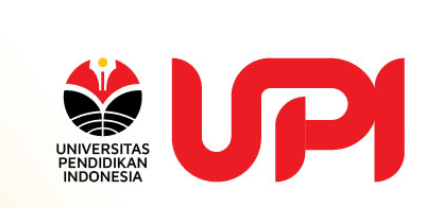 Freeze-frame, Inheritance, and Innovation: An Analysis of the Audiovisual Language Symbols in the Dance 'Only This Green'"
汇报人Reporter：Li Xiaxia
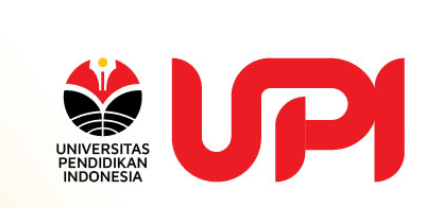 01 Introduction
In the current environment of artistic creation and performance, the dance piece Only Green (Just This Green), as a stage art production with profound influence, showcases a perfect fusion of traditional culture and modern art. As a dance work beloved by audiences, Only Green has not only achieved significant success in artistic expression but has also demonstrated a unique path of innovation and inheritance in the application of audiovisual language symbols. However, traditional artistic expression techniques and creative models often seem inadequate in meeting the aesthetic needs of modern audiences, which highlights a limitation that also provided an opportunity for innovation in the success of Only Green.
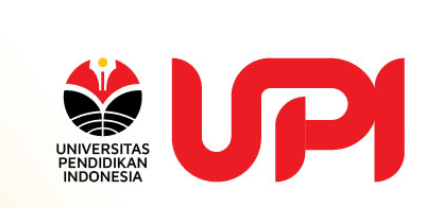 2、Research Methods
The study Framing, Inheritance, and Innovation: An Analysis of Audiovisual Language Symbols in "Only Green" adopts a qualitative research method, using case analysis to comprehensively explore the innovations and cultural inheritance in the audiovisual language symbols of Only Green. The research subjects include Only Green and other traditional cultural dance works from the Chinese Festivals series, such as Tang Palace Night Banquet and Rhapsody on the Luo River Goddess.
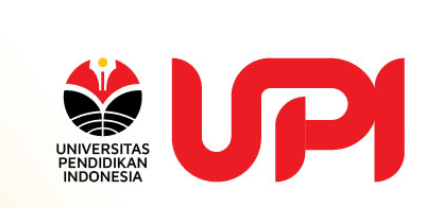 03 Research Results and Discussion
This study primarily employs case analysis to deconstruct and explore the audiovisual language symbolic characteristics of Only Green in detail. Through analysis of the stage performance, music arrangement, and dance movements, the research confirms that Only Green integrates innovative symbolic expressions while inheriting traditional culture, achieving a multi-sensory aesthetic resonance in terms of visuals, sound, and movement. The specific research findings are as follows:
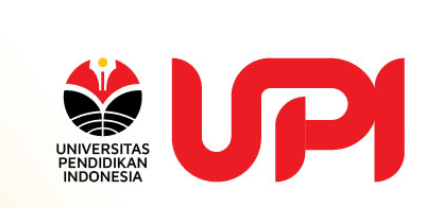 1、Framing: The Static Aesthetics in Visual Symbols

This study finds that the visual symbolism of Only Green relies heavily on the static aesthetics of the stage, presenting moments of stillness that convey a sense of tranquility and harmony. The stage design is centered around shades of green, and, combined with the backdrop and the dancers' costumes, it creates a layered effect reminiscent of traditional Chinese ink paintings.
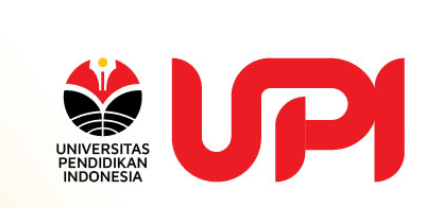 2、
2、Inheritance: The Multi-layered Fusion of Musical Symbols

The study reveals that traditional instruments like the guzheng and xiao enhance the classical essence of the performance, while the use of synthesizers adds a modern touch. This allows the musical arrangement to retain the elegant rhythm of Chinese classical music while showcasing the innovation of contemporary stage art. This multi-layered construction of musical symbols not only strengthens the expressive power of the dance but also enhances the interaction between the visual and auditory experience.
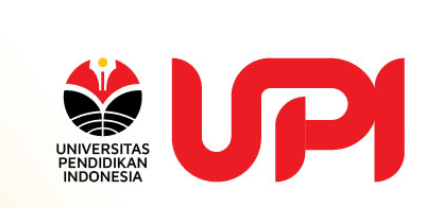 3、Innovation: The Subtle Expression and Cultural Innovation in Dance Movements

Only Green achieves a fusion of cultural inheritance and innovation through its intricate dance movements. The choreography incorporates "blank space" techniques reminiscent of calligraphy, allowing the dance to convey the elegance of traditional calligraphy while offering a modern interpretation of cultural meanings. In contrast, Longmen King Kong focuses more on the expression of strength and structural integrity, showcasing the profound power of religious culture. However, in terms of the subtlety of movement and the symbolic significance of culture, it does not match the nuanced approach found in Only Green.